Midterm Exam Stats
View Your Graded Exam on Gradescope (link by e-mail)

Maximum: 97
Minimum: 61
Mean: 75.85
Median: 77.2
Standard Deviation: 9.1

Reminder: Homework 3 Released
1
Recap
2
More Useful Facts
3
More Useful Facts
4
More Useful Facts
5
More Useful Facts
6
More Useful Facts
7
More Useful Facts
8
More Useful Facts
9
More Useful Facts
10
More Useful Facts
11
More Useful Facts
12
Groups
13
Abelian Groups (Examples)
14
Abelian Groups (Examples)
15
Abelian Groups (Examples)
16
Groups
17
Group Exponentiation
m times
18
Group Exponentiation
19
Group Exponentiation
20
Group Exponentiation
21
Group Exponentiation
22
Chinese Remainder Theorem
23
Chinese Remainder Theorem
24
CryptographyCS 555
Week 10: 
RSA
Attacks on Plain RSA
Discrete Log/DDH
Readings: Katz and Lindell Chapter 8.2-8.3,11.5.1
25
Fall 2018
CS 555: Week 10: Topic 1Finding Prime Numbers, RSA
26
Recap
27
RSA Key-Generation
28
Bertrand’s Postulate
Can we do this in polynomial time?
29
Bertrand’s Postulate
30
isPrime(p): Miller-Rabin Test
https://www.cse.iitk.ac.in/users/manindra/algebra/primality_v6.pdf
31
The “Almost” Miller-Rabin Test
32
The “Almost” Miller-Rabin Test
Need a bit of extra work to handle Carmichael numbers (see textbook).
33
Miller-Rabin Primality Test
34
Miller-Rabin Primality Test
35
Miller-Rabin Primality Test
36
Miller-Rabin Primality Test
37
Miller-Rabin Primality Test
One of the factors must be 0 (mod N)
38
Back to RSA Key-Generation
39
Be Careful Where You Get Your “Random Bits!”
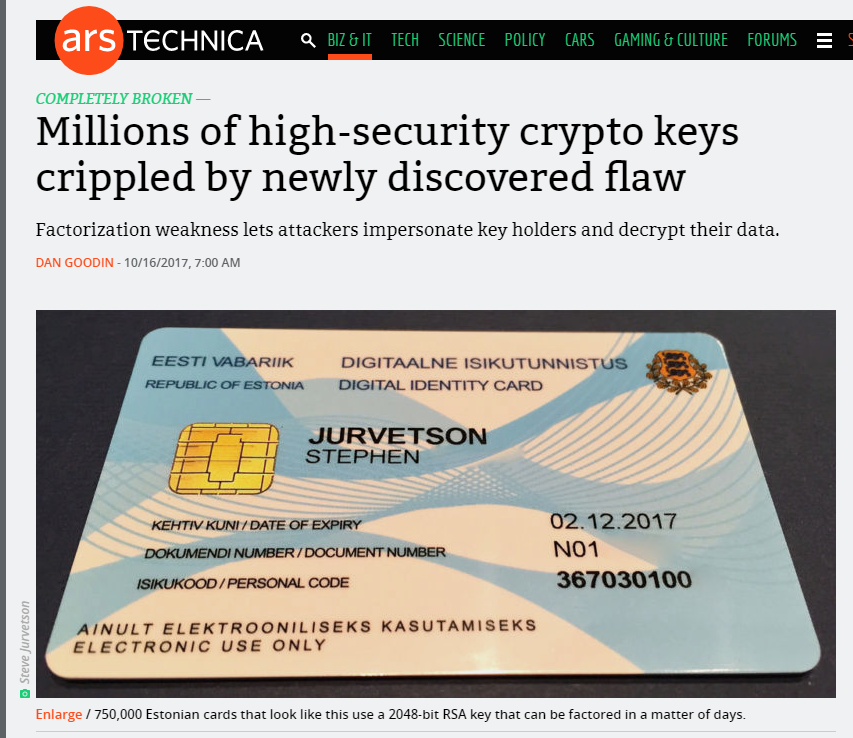 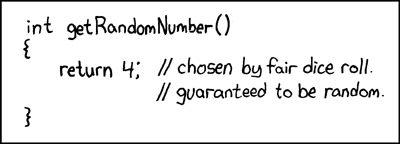 RSA Keys Generated with weak PRG
Implementation Flaw
Unfortunately Commonplace
Resulting Keys are Vulnerable
Sophisticated Attack
Coppersmith’s Method
40
The Return of Coppersmith's Attack: Practical Factorization of Widely Used RSA Moduli (CCS 2017)
(Plain) RSA Encryption
41
(Plain) RSA Decryption
42
RSA Decryption
43
Plain RSA (Summary)
44
Factoring Assumption
Let GenModulus(1n) be a randomized algorithm that outputs (N=pq,p,q) where p and q are n-bit primes (except with negligible probability negl(n)).

Experiment FACTORA,n
(N=pq,p,q)  GenModulus(1n) 
Attacker A is given N as input
Attacker A outputs p’ > 1 and q’ > 1
Attacker A wins if N=p’q’.
45
Factoring Assumption
Necessary for security of RSA. 
Not known to be sufficient.
46
RSA-Assumption
47
RSA-Assumption
Plain RSA Encryption behaves like a one-way function
Attacker cannot invert encryption of random message
48
Discussion of RSA-Assumption
Plain RSA Encryption behaves like a one-way-function

Decryption key is a “trapdoor” which allows us to invert the OWF

RSA-Assumption  OWFs exist
49
Recap
50
Mathematica Demo
https://www.cs.purdue.edu/homes/jblocki/courses/555_Spring17/slides/Lecture24Demo.nb 

http://develop.wolframcloud.com/app/ 

Note: Online version of mathematica available at https://sandbox.open.wolframcloud.com  (reduced functionality, but can be used to solve homework bonus problems)
51
(Toy) RSA Implementation in Mathematica
(* Random Seed 123456 is not secure, but it allows us to repeat the experiment *)
	SeedRandom[123456]
(* Step 1: Generate primes for an RSA key *)
	p = RandomPrime[{10^1000, 10^1050}];
	q = RandomPrime[{10^1000, 10^1050}];
	NN = p q;   (*Symbol N is protected in mathematica *)
	phi = (p - 1) (q - 1);
https://www.cs.purdue.edu/homes/jblocki/courses/555_Spring17/slides/Lecture24Demo.nb
52
(Toy) RSA Implementation in Mathematica
(* Step 1.A: Find e *)
	GCD[phi,7]
Output: 7
 (* GCD[phi,7] is not 1, so he have to try a different value of e *)
	GCD[phi,3]
Output: 1
(* We can set e=3 *)
	e=3;
https://www.cs.purdue.edu/homes/jblocki/courses/555_Spring17/slides/Lecture24Demo.nb
53
(Toy) RSA Implementation in Mathematica
(* Step 1.B find d s.t. ed = 1 mod N by using the extended GCD algorithm *)
(* Mathematica is clever enough to do this automatically *)
	Solve[e x == 1, Modulus->phi]
Output: 
 {{x->36469680590663028301700626132883867272718728905205088...
…………………………………………………………………………………………………………
 394069421778610209425624440980084481398131}}
(* We can now set d = x *) 
	d=364696805…. 8131;
54
(Toy) RSA Implementation in Mathematica
55
(Toy) RSA Implementation in Mathematica
56
RSA Implementation in Mathematica
(* Encrypt a larger message, c= m^e mod N *)
	 SeedRandom[1234567];
	m2= RandomInteger[{10^1500,10^1501}];
            c=PowerMod[m2,e,NN]
Output:   405215834903772786……… 388068292685976133

(* Does it Decrypt Properly? *)
	 PowerMod[c,d, NN]-m2
Output: 0
(* Yes! *)
57
CS 555: Week 10: Topic 2Attacks on Plain RSA
58
(Plain) RSA Discussion
We have not introduced security models like CPA-Security or CCA-security for Public Key Cryptosystems

However, notice that (Plain) RSA Encryption is stateless and deterministic.
Plain RSA is not secure against chosen-plaintext attacks
As we will see Plain RSA is also highly vulnerable to chosen-ciphertext attacks
59
(Plain) RSA Discussion
60
Chosen Ciphertext Attack on Plain RSA
61
More Weaknesses: Plain RSA with small e
62
More Weaknesses: Plain RSA with small e
63
D. Coppersmith (1996). "Finding a Small Root of a Univariate Modular Equation".
More Weaknesses: Plain RSA with small e
64
D. Coppersmith (1996). "Finding a Small Root of a Bivariate Integer Equation; Factoring with high bits known"
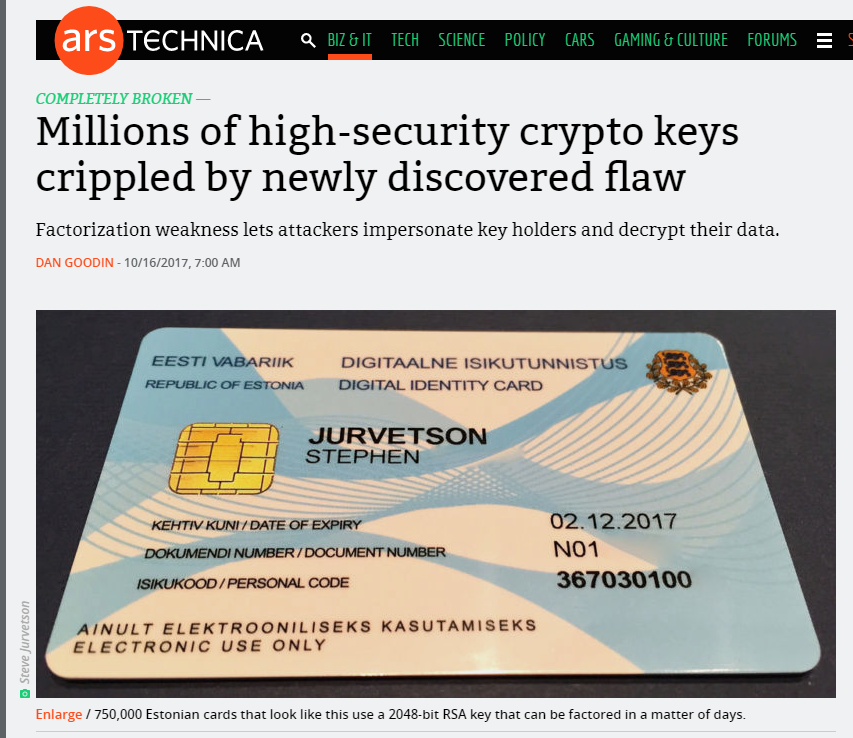 65
The Return of Coppersmith's Attack: Practical Factorization of Widely Used RSA Moduli (CCS 2017)
RSA-Assumption
66
(Plain) RSA Discussion
However, notice that (Plain) RSA Encryption is stateless and deterministic.
Plain RSA is not secure against chosen-plaintext attacks

In a public key setting the attacker does have access to an encryption oracle

Encrypted messages with low entropy are vulnerable to a brute-force attack.
67
Fixes for Plain RSA
Approach 1: RSA-OAEP
Incorporates random nonce r 
CCA-Secure (in random oracle model)

Approach 2: Use RSA to exchange symmetric key for Authenticated Encryption scheme (e.g., AES)
Key Encapsulation Mechanism (KEM)

More details in future lectures…stay tuned!
For now we will focus on attacks on Plain RSA
68
Chinese Remainder Theorem
69
Chinese Remainder Theorem
70
A Side Channel Attack on RSA with CRT
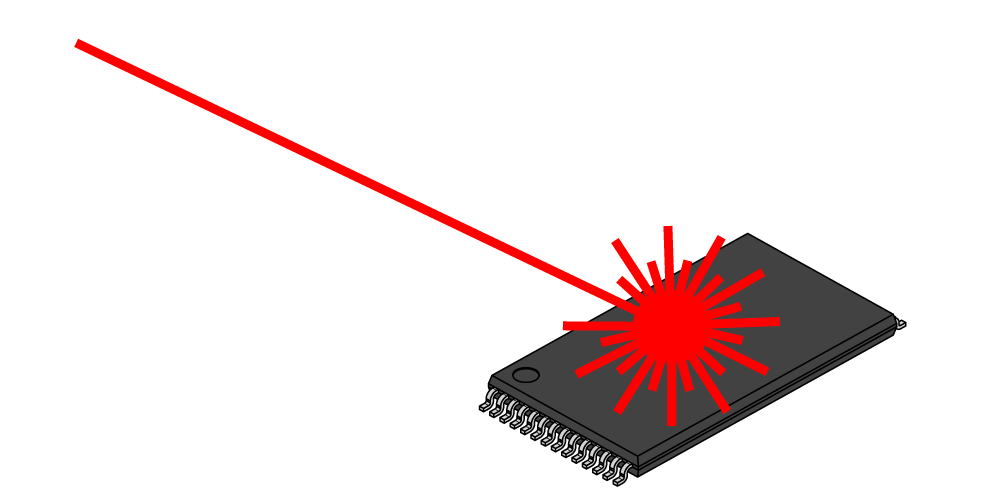 71
Recovering Encrypted Message faster than Brute-Force
72
Recovering Encrypted Message faster than Brute-Force
73
Recovering Encrypted Message faster than Brute-Force
74
Recovering Encrypted Message faster than Brute-Force
75
CS 555: Week 10: Topic 3Discrete Log + DDH Assumption
76
(Recap) Finite Groups
77
Finite Abelian Groups (Examples)
78
Cyclic Group
79
Finite Abelian Groups (Examples)
80
Discrete Log Experiment DLogA,G(n)
81
Diffie-Hellman Problems
82
Secure key-agreement with DDH
83
Can we find a cyclic group where DDH holds?
84
Can we find a cyclic group where DDH holds?
85
Can we find a cyclic group where DDH holds?
86
Can we find a cyclic group where DDH holds?
87
Elliptic Curve Example
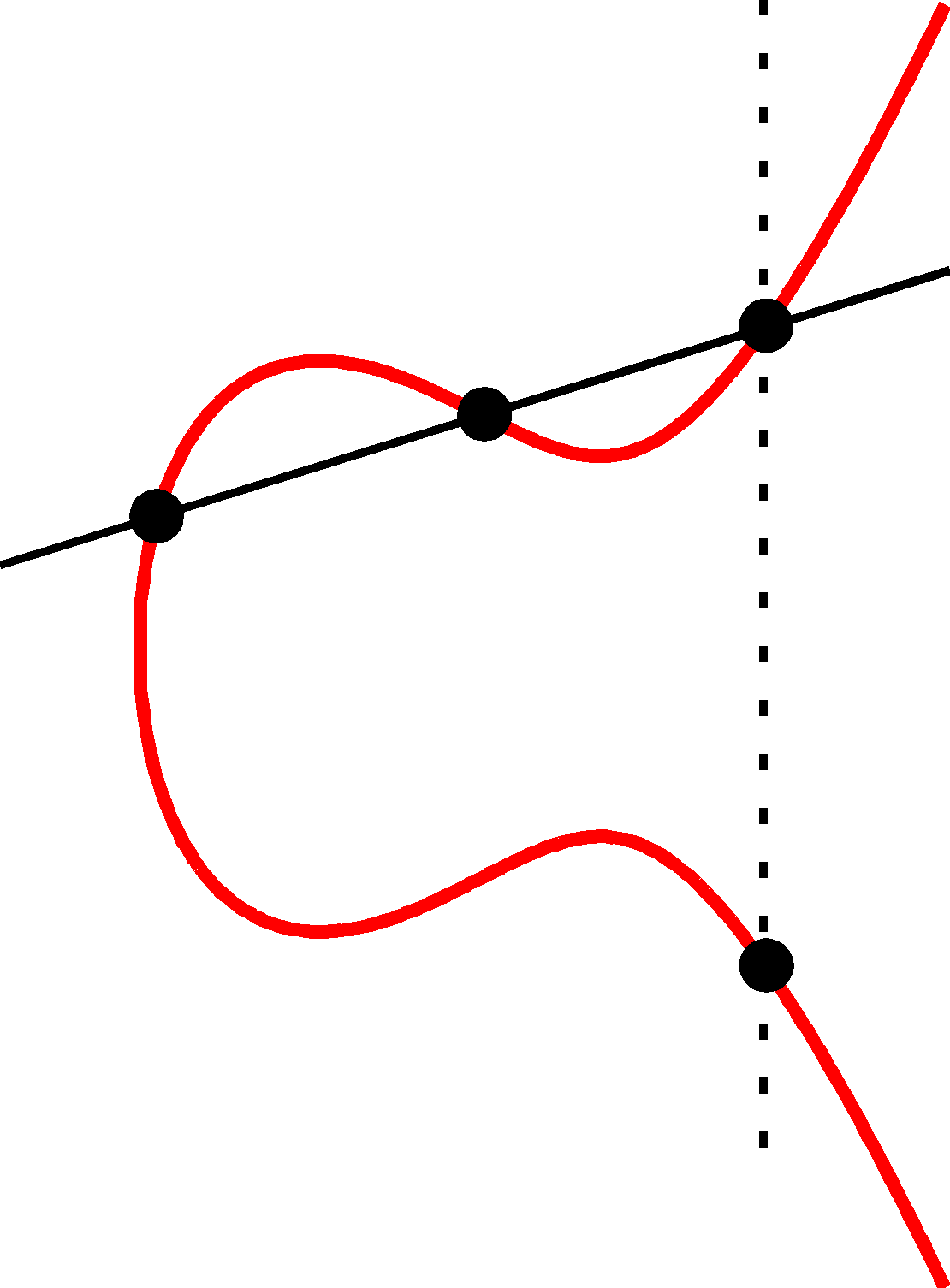 (x3,y3)
88
Elliptic Curve Example
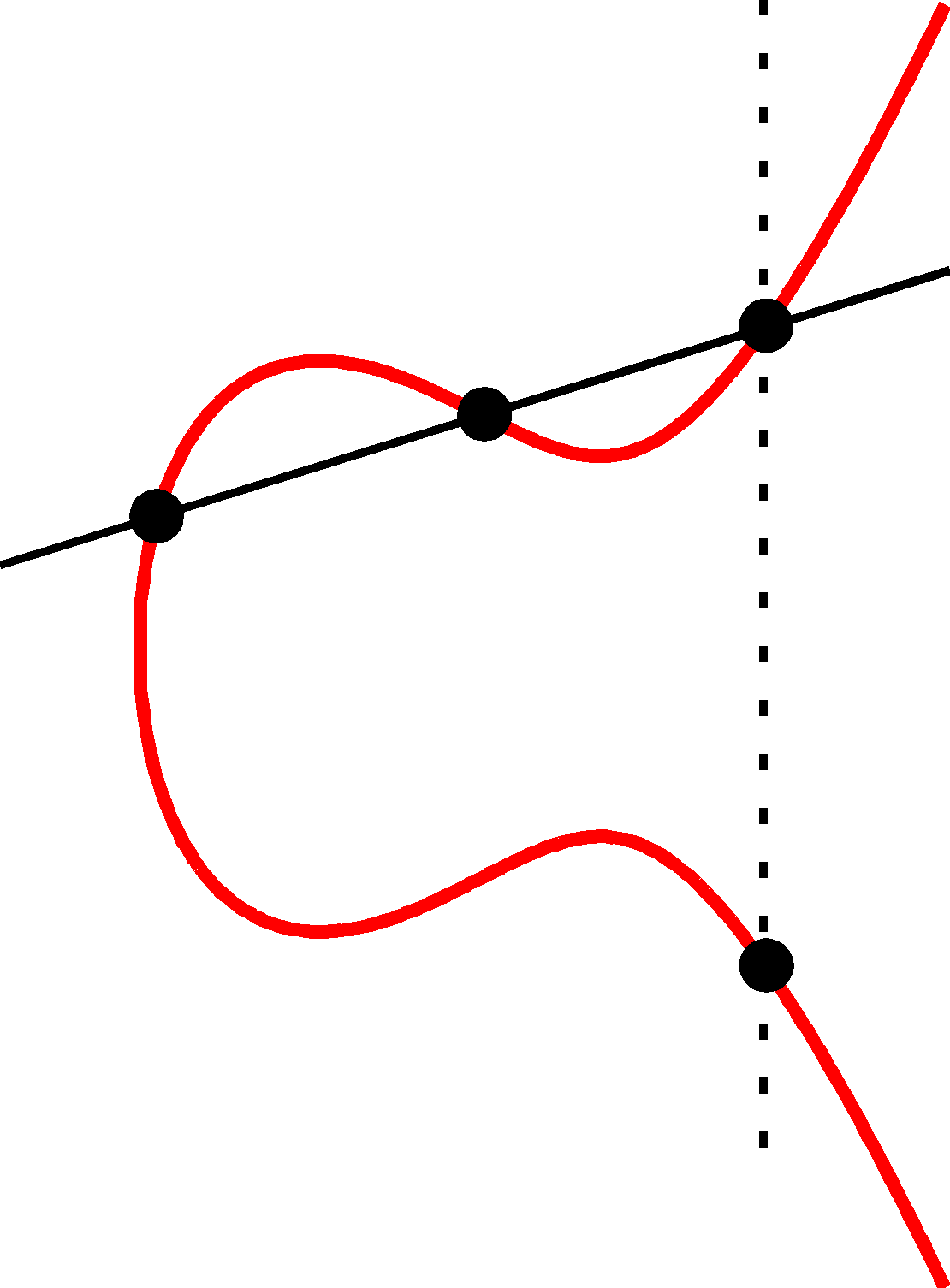 (x3,y3)
89
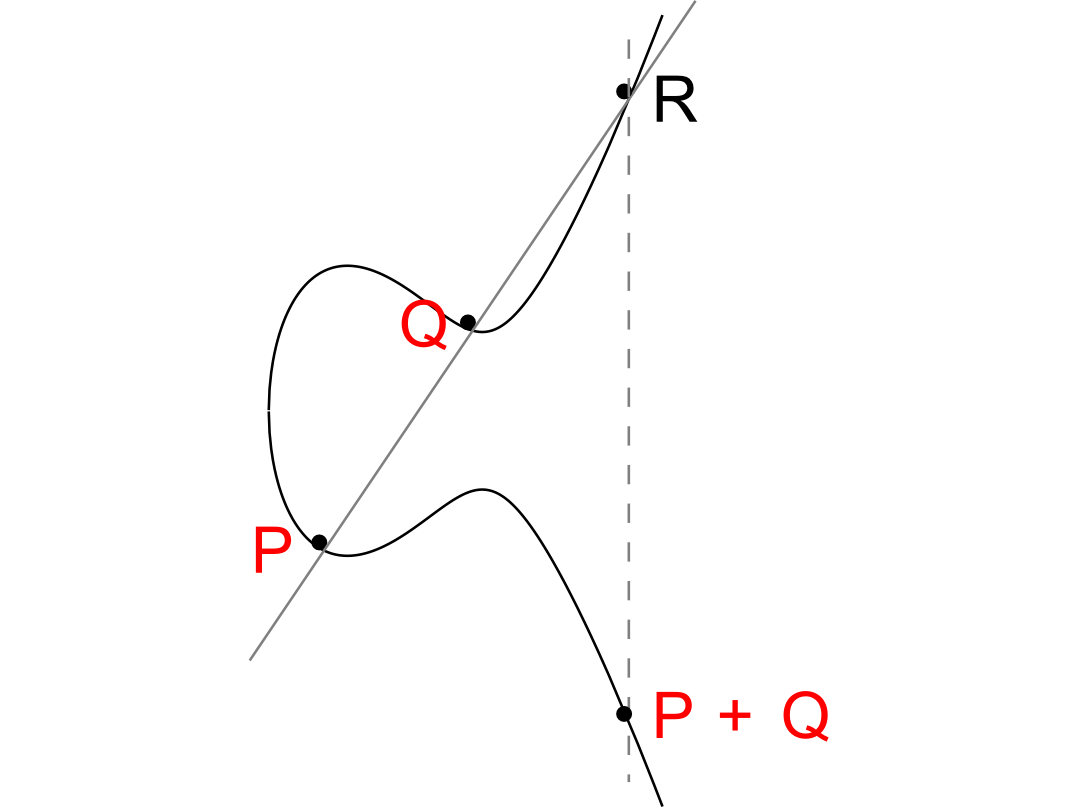 90
Elliptic Curve Example
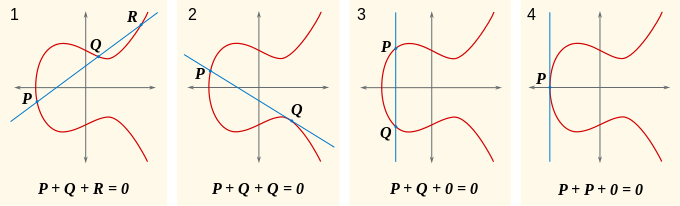 No third point R on the elliptic curve.

P+Q = 0

(Inverse)
91
Can we find a cyclic group where DDH holds?
92